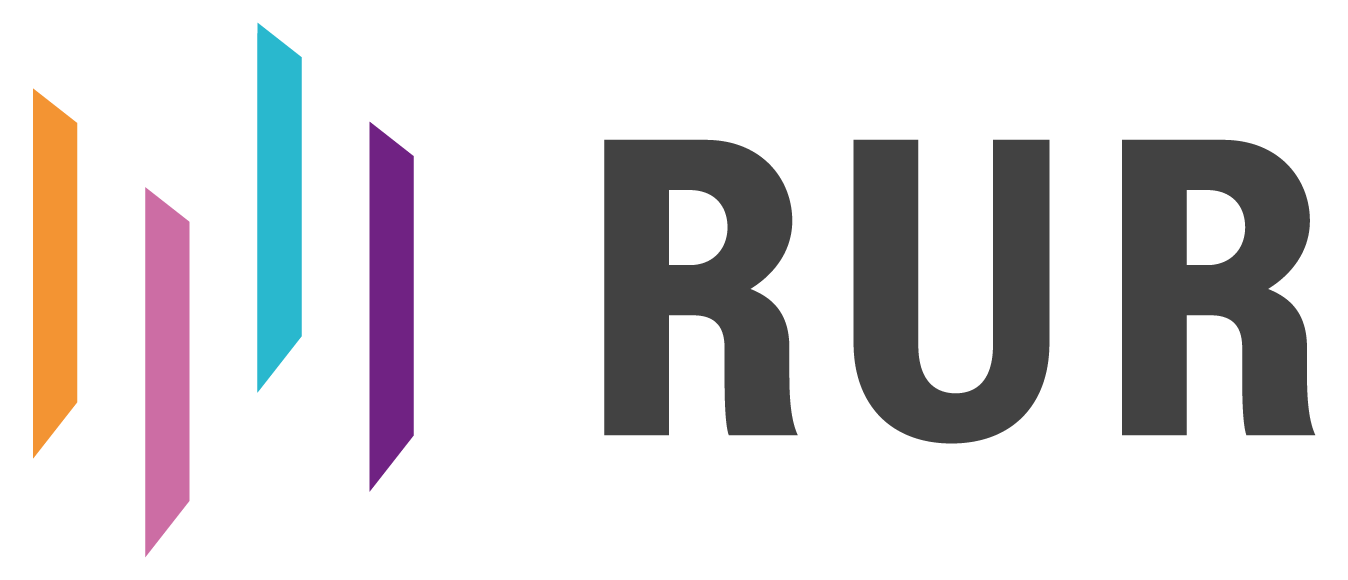 Šablony pro tvorbu plakátů v projektu RUR
V následujících snímcích jsou předpřipravené vzorové plakáty k vybraným aktivitám v rámci projektu RUR. 
Plakáty jsou vyhotoveny ve 4 barvách odpovídajících klíčovým aktivitám. U každé barvy jsou dvě verze – pro stručnější i obsáhlejší sdělení.
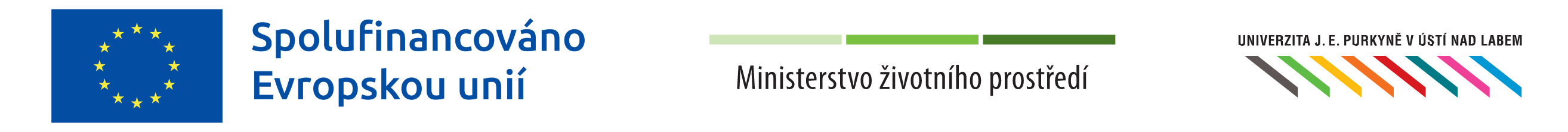 MEDIKEM NA ZKOUŠKU
17. června 2024 | 8.00 hod.
Katedra biologie zve žáky základních škol na interaktivní přednášku Medikem na zkoušku.
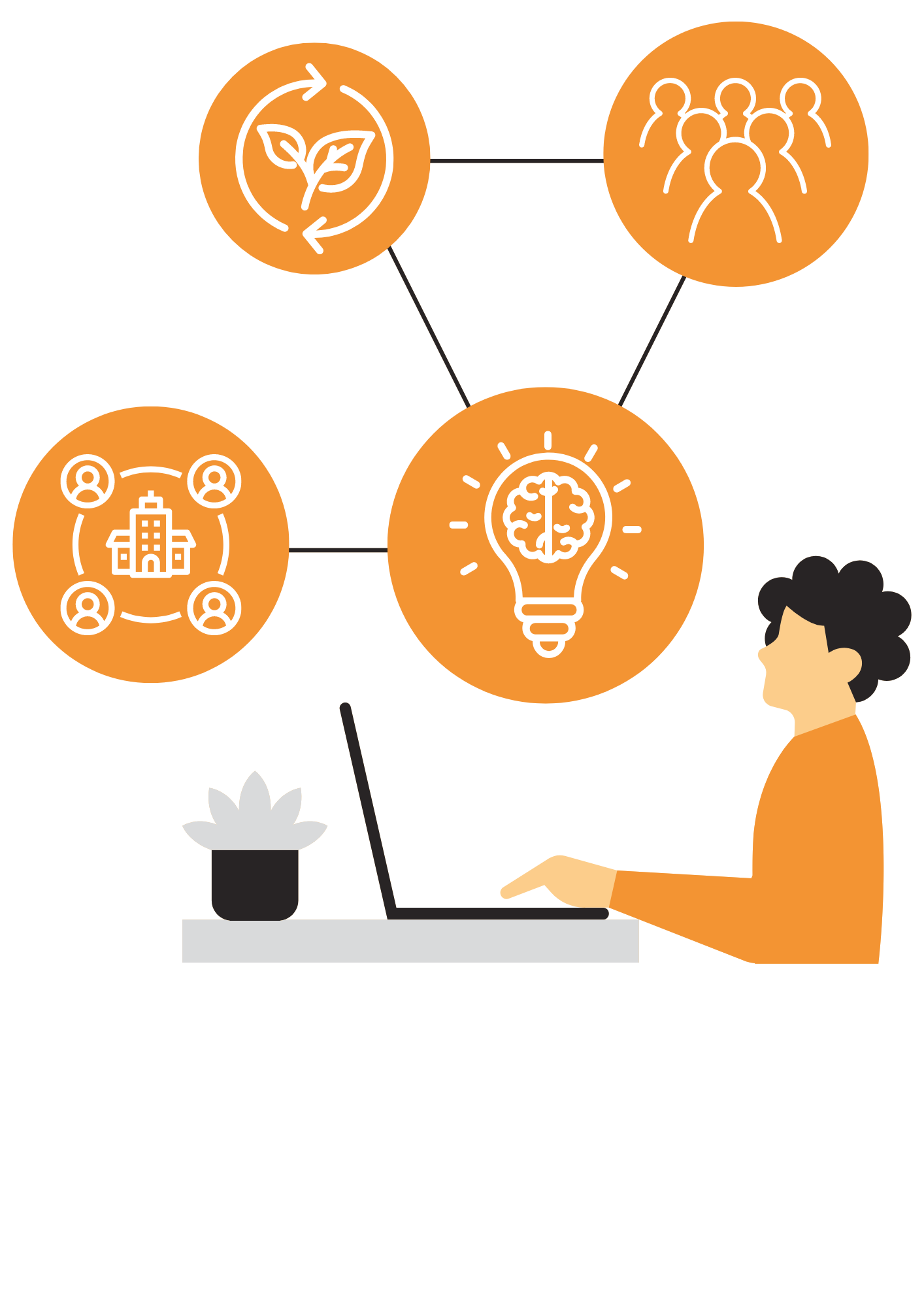 Na co se mohou žáci těšit?
Základy biologie člověka, anatomie či lékařské terminologie. 
Informace o různých medicínských oborech. 
Ukázky radiologického vyšetření, stomatologie, chirurgie či farmacie.
Místo konání
Kontakt
Katedra biologie, PřF UJEP
Za Válcovnou 1000/8
Ústí nad Labem
magda.skvorova@ujep.cz
Akce probíhá v rámci projektu RUR – Region univerzitě, univerzita regionu, reg. č. CZ.10.02.01/00/22_002/0000210. Aktivita A.2.26 Návštěvní programy – workshopy pro učitele s třídním kolektivem projektu RUR.
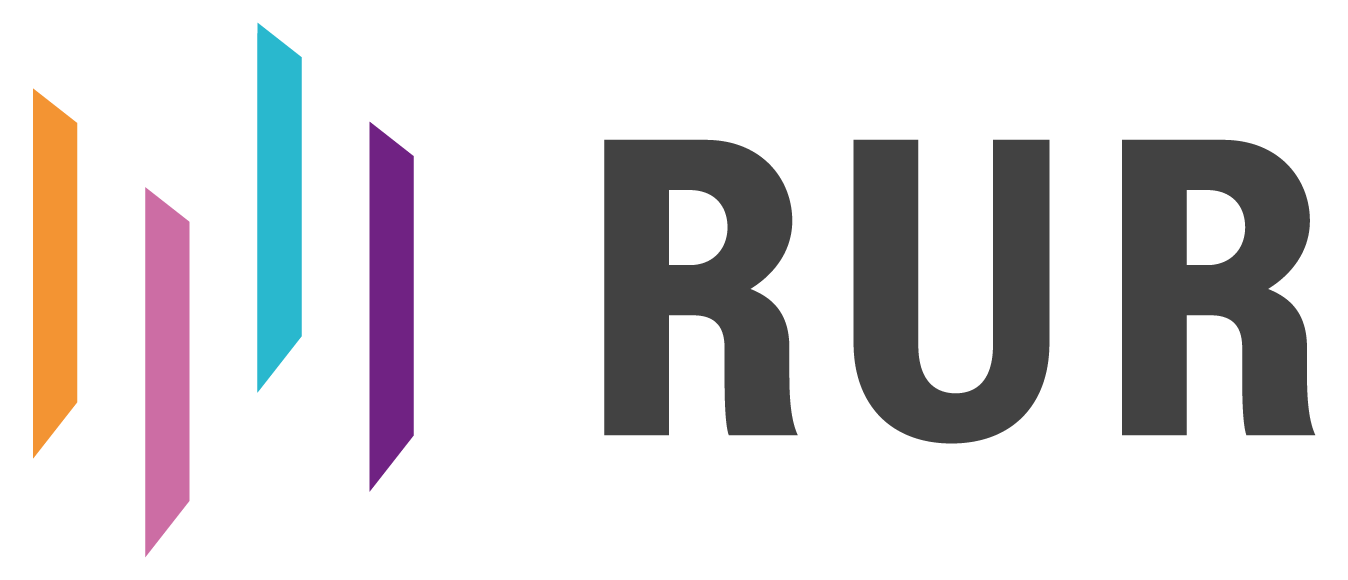 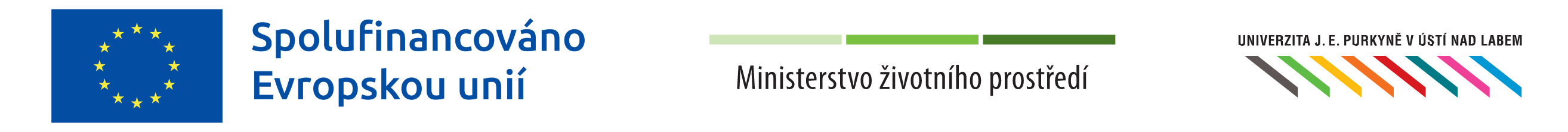 EduPower:PLATFORMA PEDAGOGICKÉ EXCELENCE
Začínáme v září 2024. Určeno pedagogickým pracovníkům a ostatním zájemcům o vzdělávání z Ústeckého kraje.
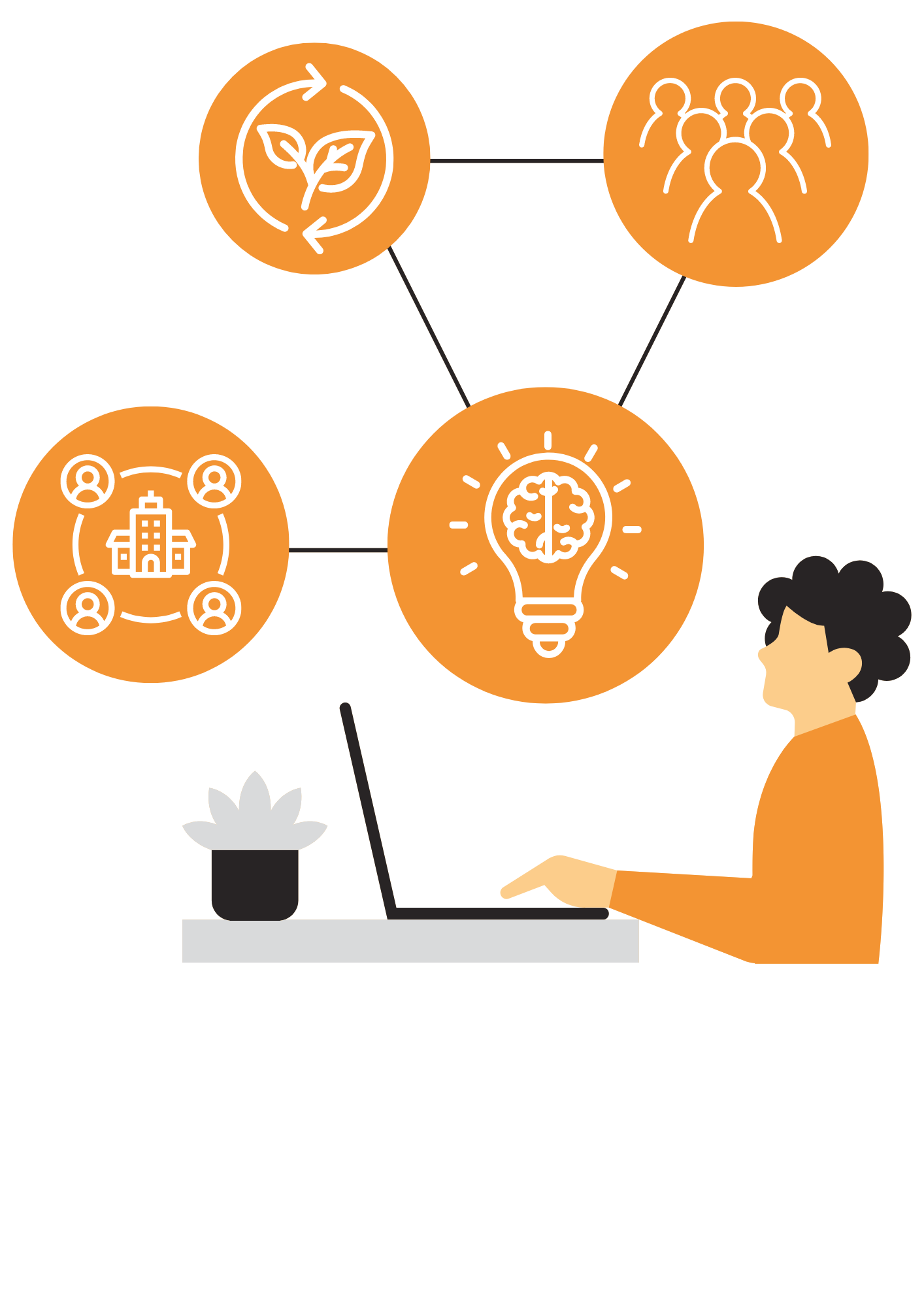 Smyslem aktivity je podpořit učitelskou profesi, umožnit prostor pro vzájemnou inspiraci i prohloubení nových dovedností či znalostí a poskytnout rozmanitou škálu atraktivních didaktických materiálů.
Co nabízíme?
Balíčky 40 hodin společného setkávání 	    v různých formách aktivit, zaměřené na aktuální a inovativní témata z oblasti přírodovědného vzdělávání.
1. balíček: navržen zejména potřebám učitelů MŠ a 1. stupně ZŠ
2. balíček: navržen zejména potřebám učitelů 2. stupně ZŠ a SŠ/G
Formy setkávání
Exkurze 
a učení venku
Online webináře
Workshopy
Konference
Rozmanité aktivity, tvorba didaktických pomůcek.
Učitelé učitelům, sdílení nápadů, názorů 
a poznatků.
Inovativní 
aktivity v online prostoru.
Společné cesty za novým poznáním.
Kontakt
katerina.jancarikova@ujep.cz
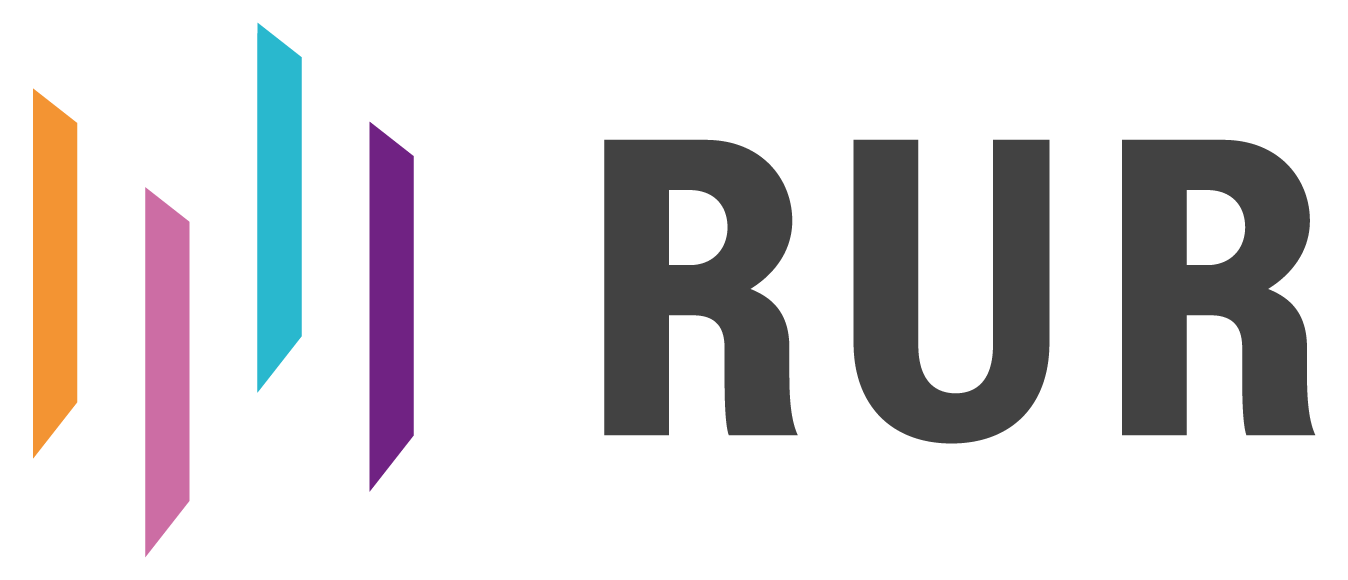 Tento program probíhá v rámci aktivity B.3.13 EduPower: Platforma pedagogické excelence Ústeckého kraje projektu RUR – Region univerzitě, univerzita regionu (reg. č. CZ.10.02.01/00/22_002/0000210)
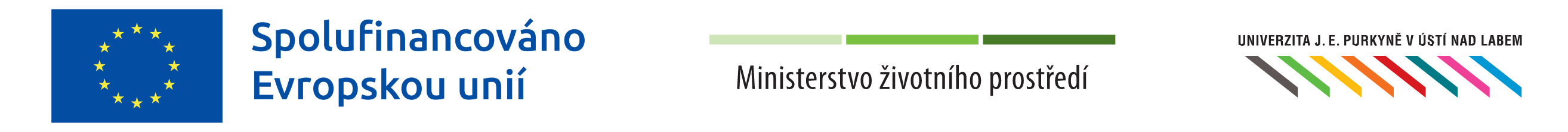 MEDIKEM NA ZKOUŠKU
17. června 2024 | 8.00 hod.
Katedra biologie zve žáky základních škol na interaktivní přednášku Medikem na zkoušku.
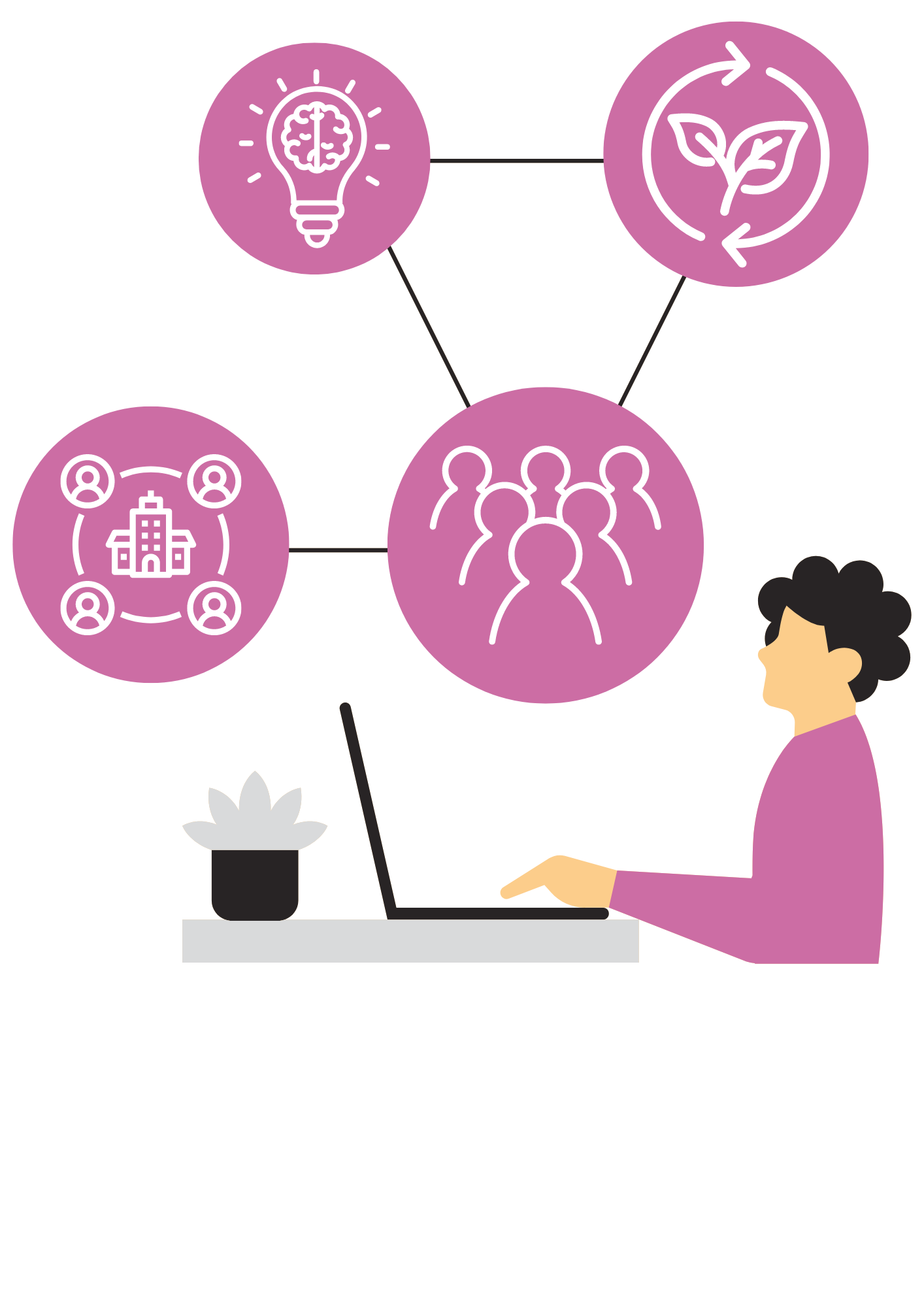 Na co se mohou žáci těšit?
Základy biologie člověka, anatomie či lékařské terminologie. 
Informace o různých medicínských oborech. 
Ukázky radiologického vyšetření, stomatologie, chirurgie či farmacie.
Místo konání
Kontakt
Katedra biologie, PřF UJEP
Za Válcovnou 1000/8
Ústí nad Labem
magda.skvorova@ujep.cz
Akce probíhá v rámci projektu RUR – Region univerzitě, univerzita regionu, reg. č. CZ.10.02.01/00/22_002/0000210. Aktivita A.2.26 Návštěvní programy – workshopy pro učitele s třídním kolektivem projektu RUR.
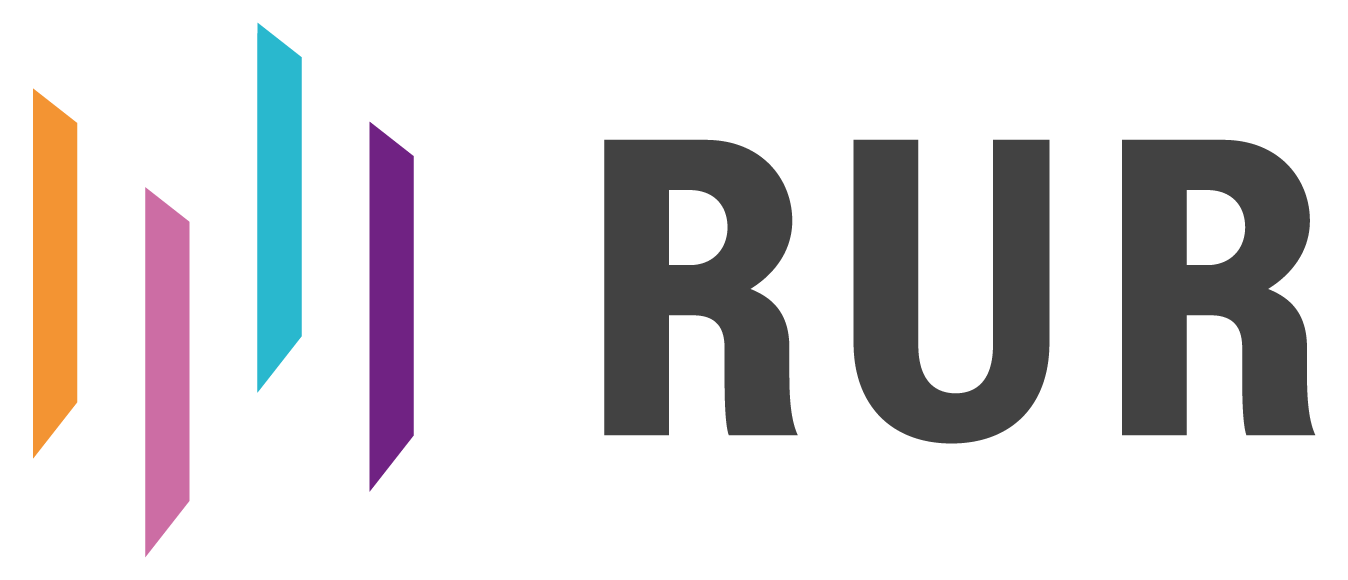 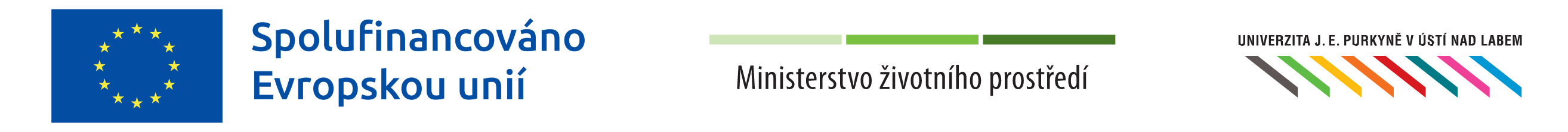 EduPower:PLATFORMA PEDAGOGICKÉ EXCELENCE
Začínáme v září 2024. Určeno pedagogickým pracovníkům a ostatním zájemcům o vzdělávání z Ústeckého kraje.
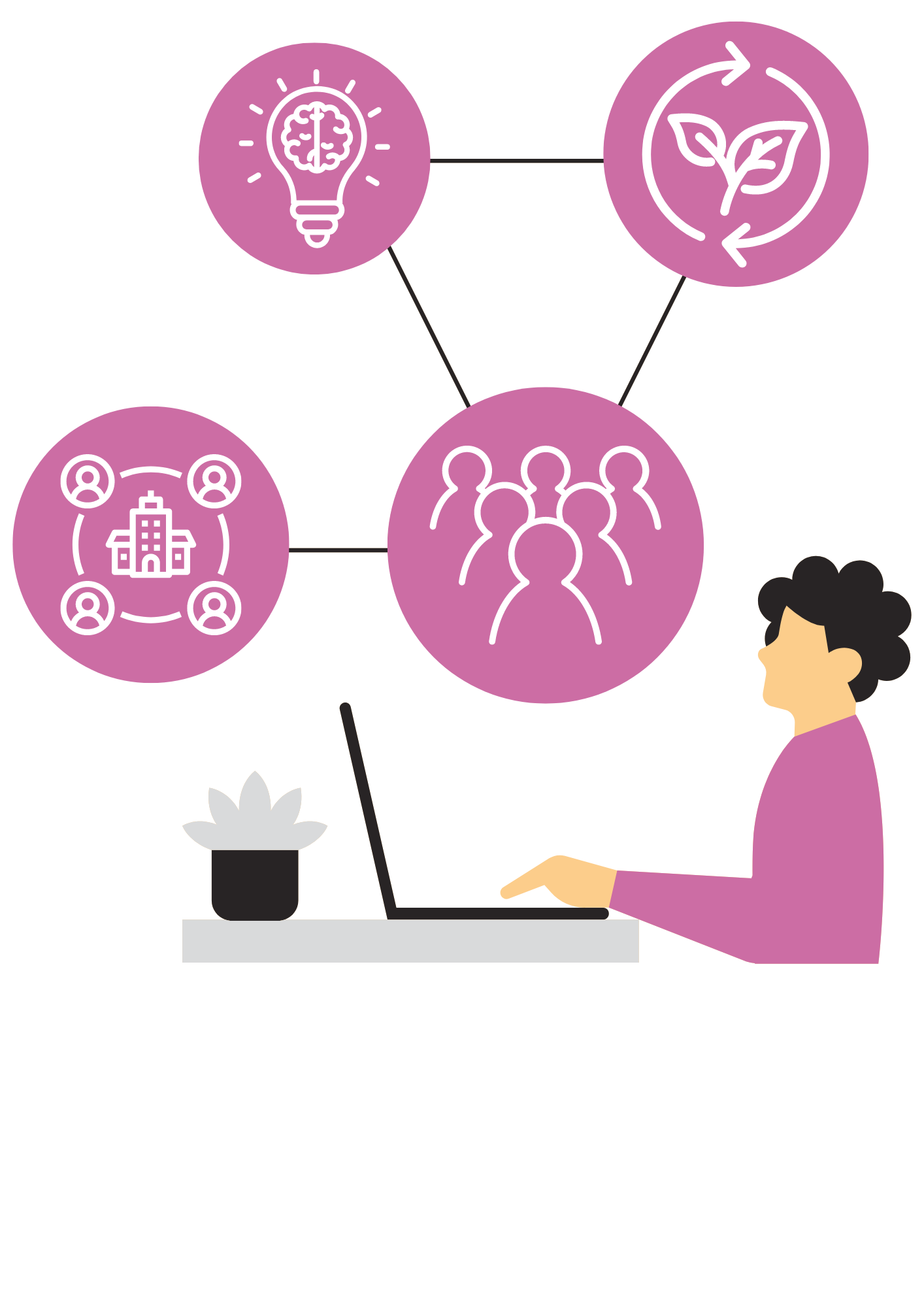 Smyslem aktivity je podpořit učitelskou profesi, umožnit prostor pro vzájemnou inspiraci i prohloubení nových dovedností či znalostí a poskytnout rozmanitou škálu atraktivních didaktických materiálů.
Co nabízíme?
Balíčky 40 hodin společného setkávání 	    v různých formách aktivit, zaměřené na aktuální a inovativní témata z oblasti přírodovědného vzdělávání.
1. balíček: navržen zejména potřebám učitelů MŠ a 1. stupně ZŠ
2. balíček: navržen zejména potřebám učitelů 2. stupně ZŠ a SŠ/G
Formy setkávání
Exkurze 
a učení venku
Online webináře
Workshopy
Konference
Rozmanité aktivity, tvorba didaktických pomůcek.
Učitelé učitelům, sdílení nápadů, názorů 
a poznatků.
Inovativní 
aktivity v online prostoru.
Společné cesty za novým poznáním.
Kontakt
katerina.jancarikova@ujep.cz
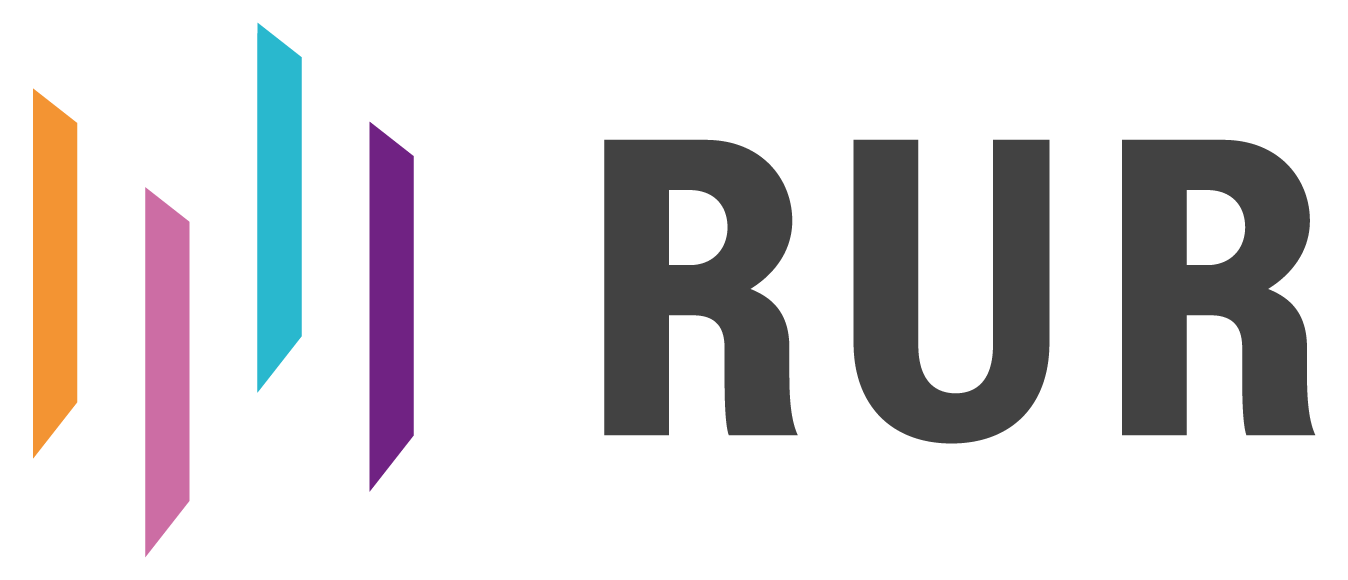 Tento program probíhá v rámci aktivity B.3.13 EduPower: Platforma pedagogické excelence Ústeckého kraje projektu RUR – Region univerzitě, univerzita regionu (reg. č. CZ.10.02.01/00/22_002/0000210)
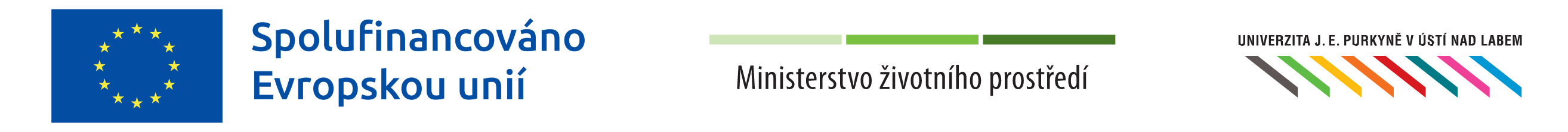 MEDIKEM NA ZKOUŠKU
17. června 2024 | 8.00 hod.
Katedra biologie zve žáky základních škol na interaktivní přednášku Medikem na zkoušku.
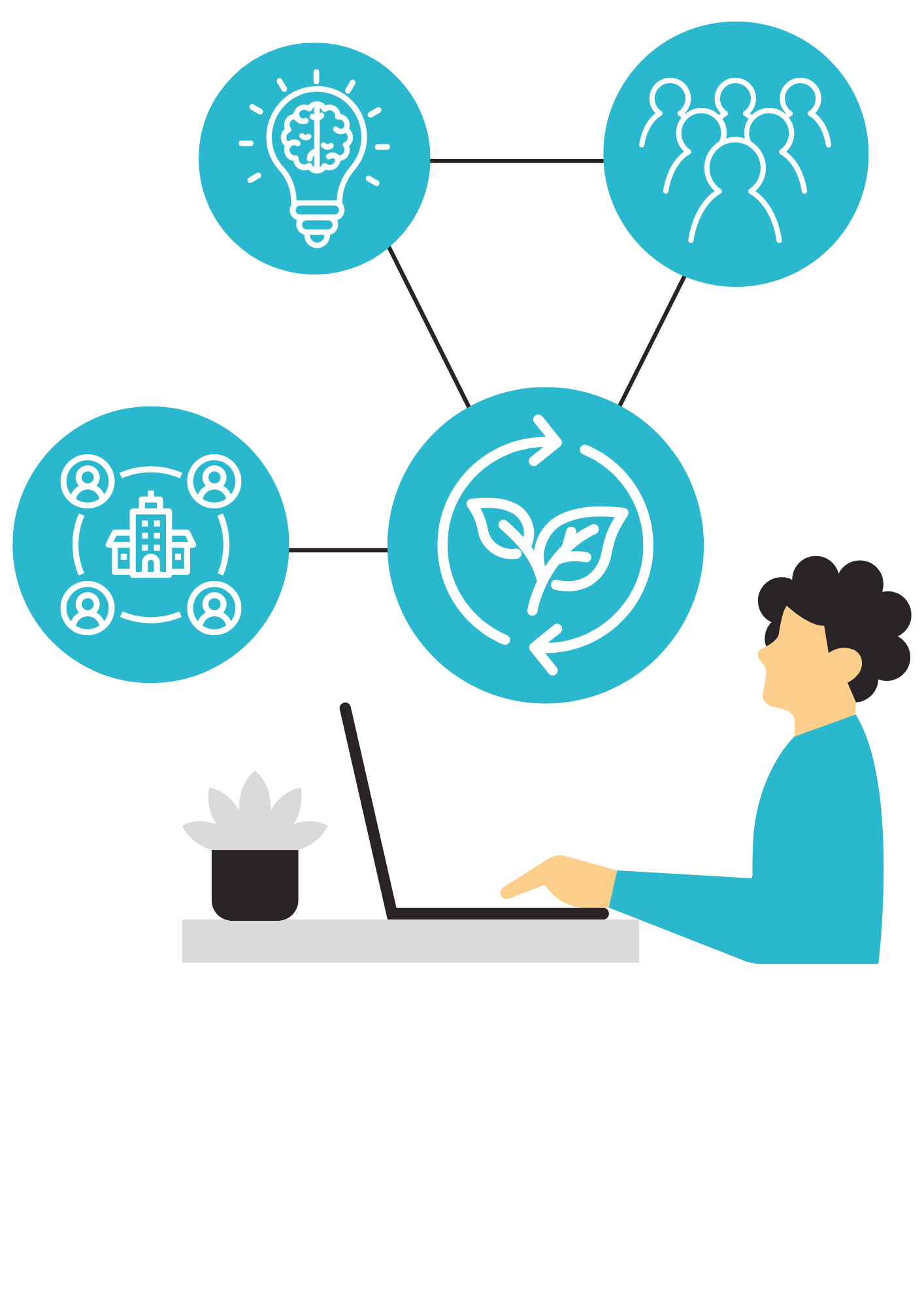 Na co se mohou žáci těšit?
Základy biologie člověka, anatomie či lékařské terminologie. 
Informace o různých medicínských oborech. 
Ukázky radiologického vyšetření, stomatologie, chirurgie či farmacie.
Místo konání
Kontakt
Katedra biologie, PřF UJEP
Za Válcovnou 1000/8
Ústí nad Labem
magda.skvorova@ujep.cz
Akce probíhá v rámci projektu RUR – Region univerzitě, univerzita regionu, reg. č. CZ.10.02.01/00/22_002/0000210. Aktivita A.2.26 Návštěvní programy – workshopy pro učitele s třídním kolektivem projektu RUR.
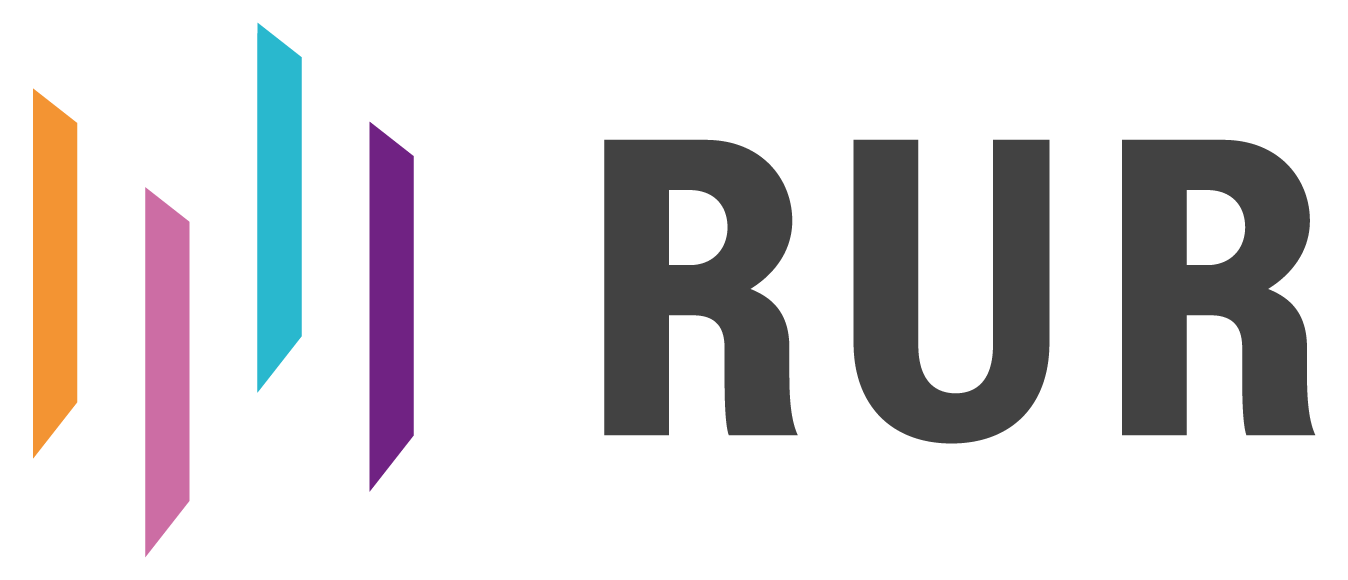 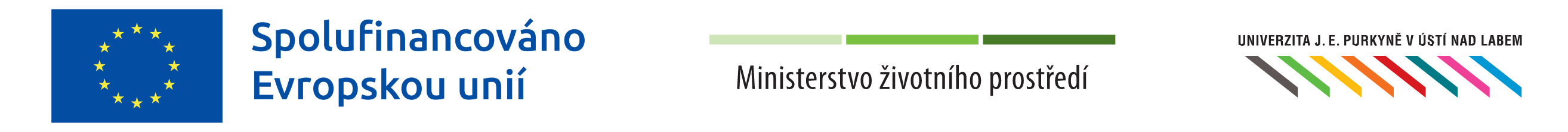 EduPower:PLATFORMA PEDAGOGICKÉ EXCELENCE
Začínáme v září 2024. Určeno pedagogickým pracovníkům a ostatním zájemcům o vzdělávání z Ústeckého kraje.
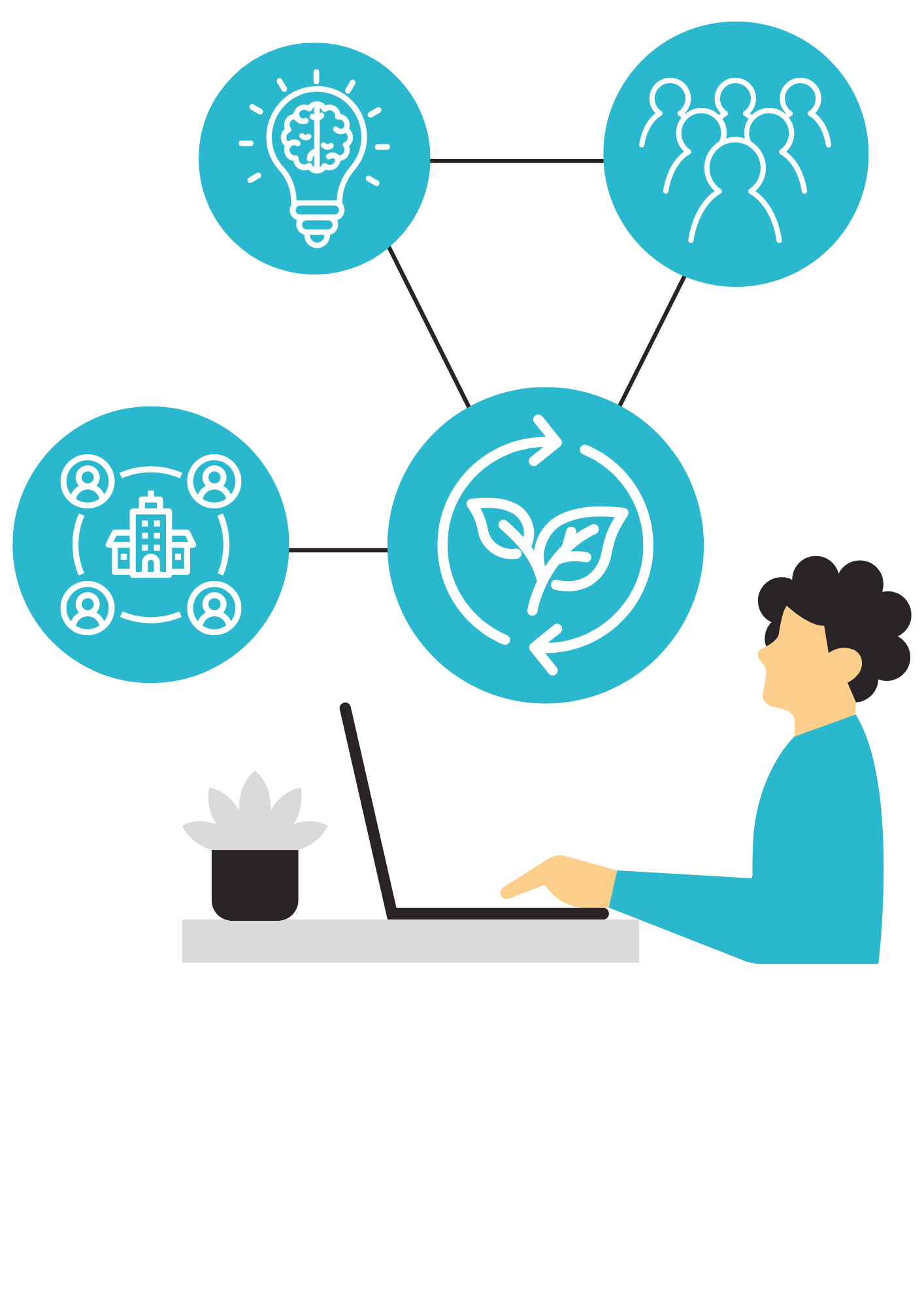 Smyslem aktivity je podpořit učitelskou profesi, umožnit prostor pro vzájemnou inspiraci i prohloubení nových dovedností či znalostí a poskytnout rozmanitou škálu atraktivních didaktických materiálů.
Co nabízíme?
Balíčky 40 hodin společného setkávání 	    v různých formách aktivit, zaměřené na aktuální a inovativní témata z oblasti přírodovědného vzdělávání.
1. balíček: navržen zejména potřebám učitelů MŠ a 1. stupně ZŠ
2. balíček: navržen zejména potřebám učitelů 2. stupně ZŠ a SŠ/G
Formy setkávání
Exkurze 
a učení venku
Online webináře
Workshopy
Konference
Rozmanité aktivity, tvorba didaktických pomůcek.
Učitelé učitelům, sdílení nápadů, názorů 
a poznatků.
Inovativní 
aktivity v online prostoru.
Společné cesty za novým poznáním.
Kontakt
katerina.jancarikova@ujep.cz
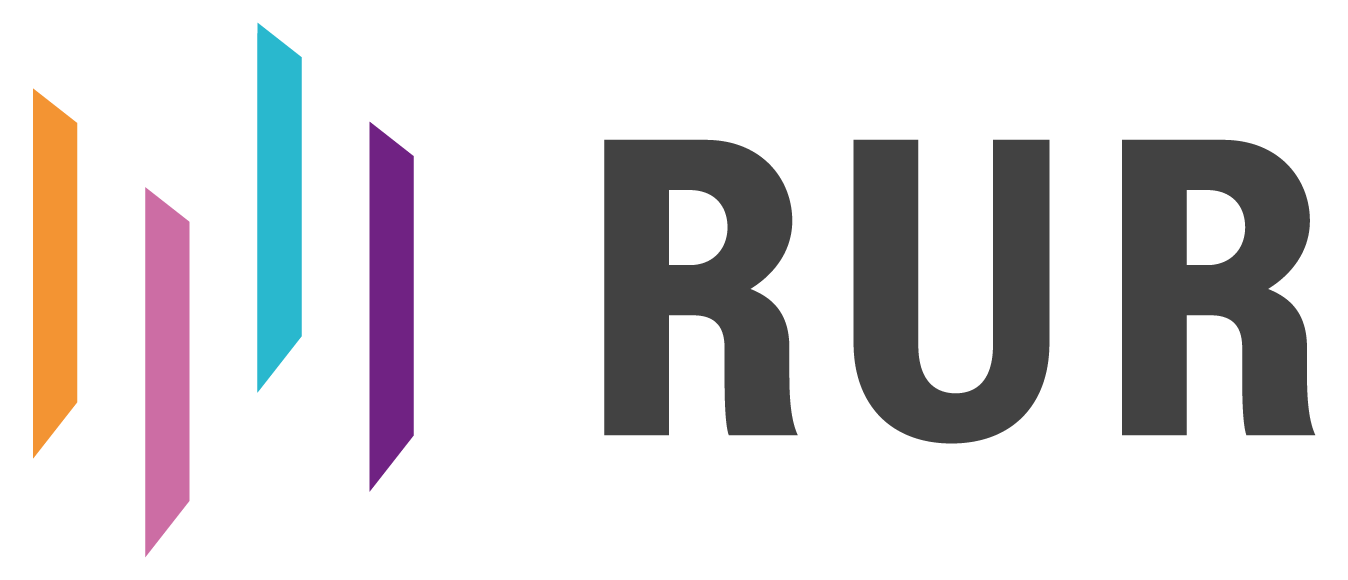 Tento program probíhá v rámci aktivity B.3.13 EduPower: Platforma pedagogické excelence Ústeckého kraje projektu RUR – Region univerzitě, univerzita regionu (reg. č. CZ.10.02.01/00/22_002/0000210)
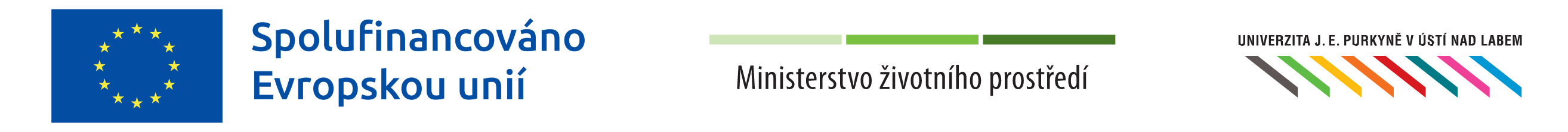 MEDIKEM NA ZKOUŠKU
17. června 2024 | 8.00 hod.
Katedra biologie zve žáky základních škol na interaktivní přednášku Medikem na zkoušku.
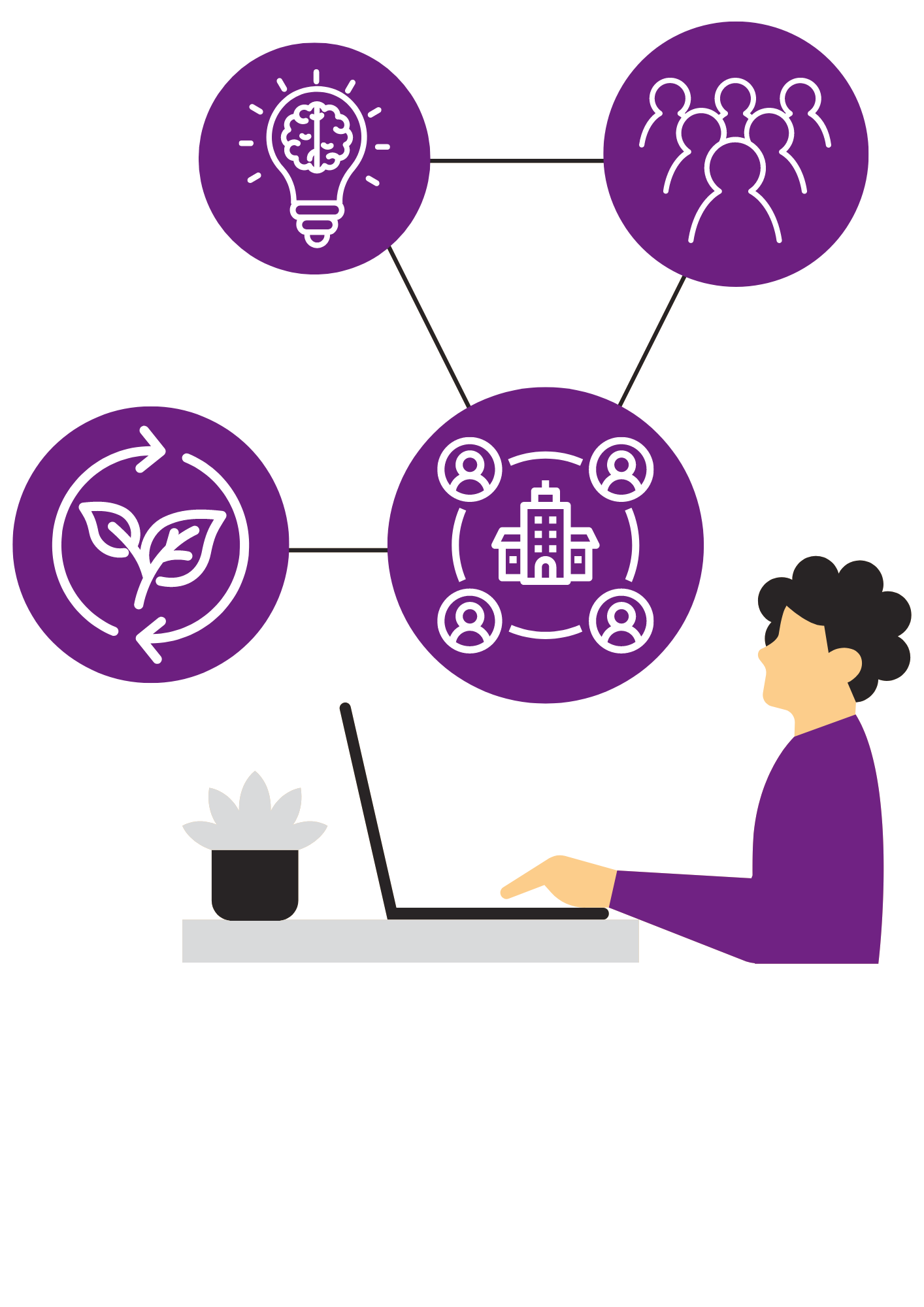 Na co se mohou žáci těšit?
Základy biologie člověka, anatomie či lékařské terminologie. 
Informace o různých medicínských oborech. 
Ukázky radiologického vyšetření, stomatologie, chirurgie či farmacie.
Místo konání
Kontakt
Katedra biologie, PřF UJEP
Za Válcovnou 1000/8
Ústí nad Labem
magda.skvorova@ujep.cz
Akce probíhá v rámci projektu RUR – Region univerzitě, univerzita regionu, reg. č. CZ.10.02.01/00/22_002/0000210. Aktivita A.2.26 Návštěvní programy – workshopy pro učitele s třídním kolektivem projektu RUR.
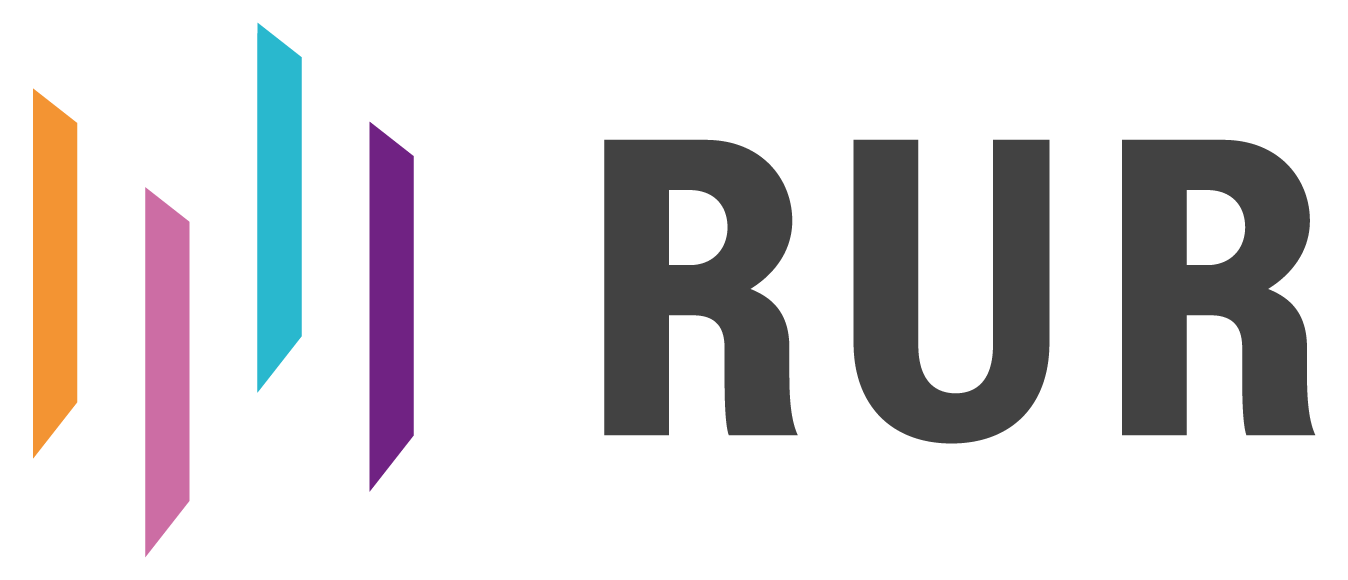 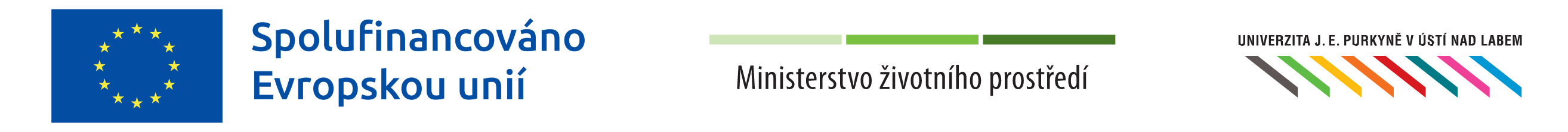 EduPower:PLATFORMA PEDAGOGICKÉ EXCELENCE
Začínáme v září 2024. Určeno pedagogickým pracovníkům a ostatním zájemcům o vzdělávání z Ústeckého kraje.
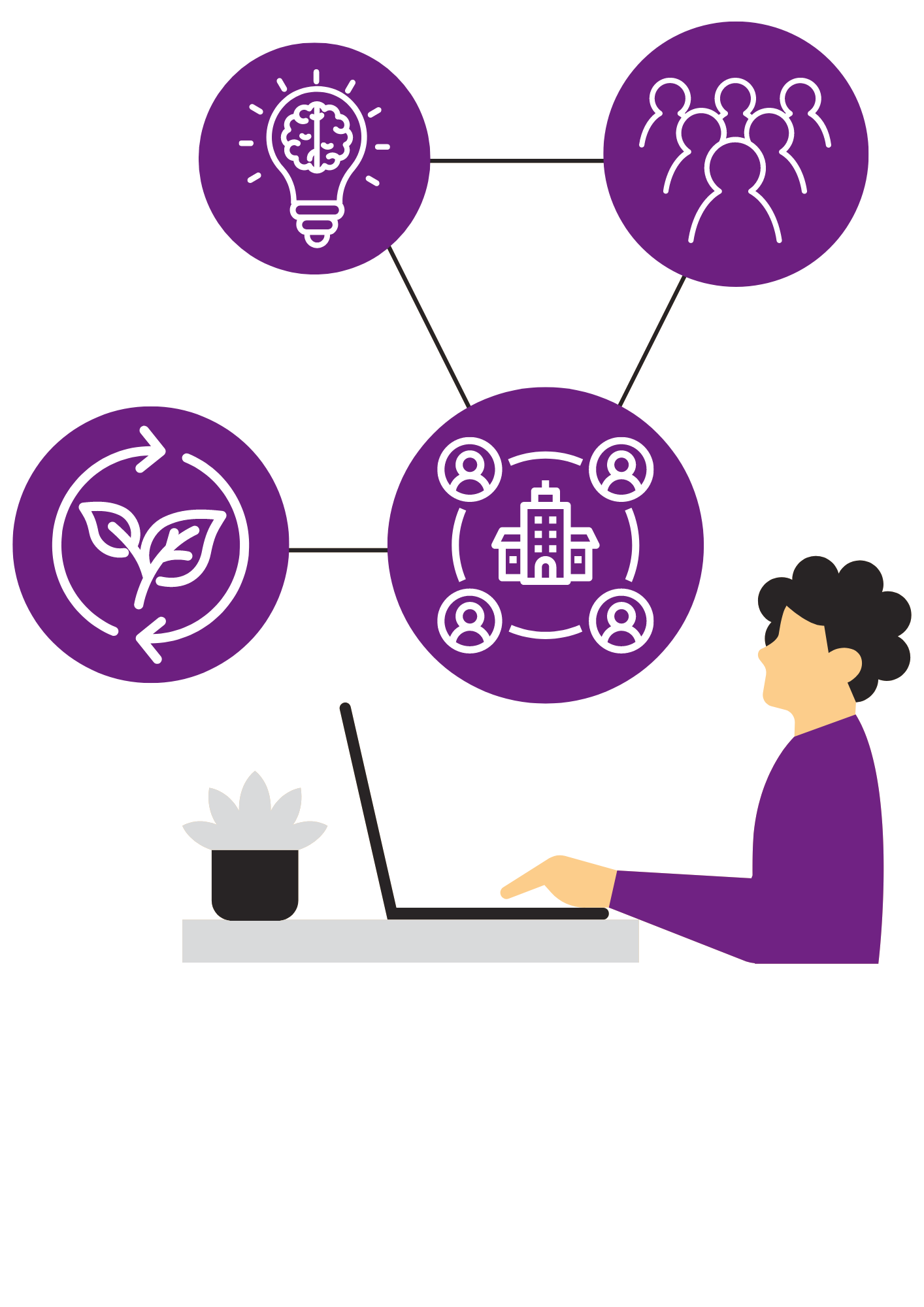 Smyslem aktivity je podpořit učitelskou profesi, umožnit prostor pro vzájemnou inspiraci i prohloubení nových dovedností či znalostí a poskytnout rozmanitou škálu atraktivních didaktických materiálů.
Co nabízíme?
Balíčky 40 hodin společného setkávání 	    v různých formách aktivit, zaměřené na aktuální a inovativní témata z oblasti přírodovědného vzdělávání.
1. balíček: navržen zejména potřebám učitelů MŠ a 1. stupně ZŠ
2. balíček: navržen zejména potřebám učitelů 2. stupně ZŠ a SŠ/G
Formy setkávání
Exkurze 
a učení venku
Online webináře
Workshopy
Konference
Rozmanité aktivity, tvorba didaktických pomůcek.
Učitelé učitelům, sdílení nápadů, názorů 
a poznatků.
Inovativní 
aktivity v online prostoru.
Společné cesty za novým poznáním.
Kontakt
katerina.jancarikova@ujep.cz
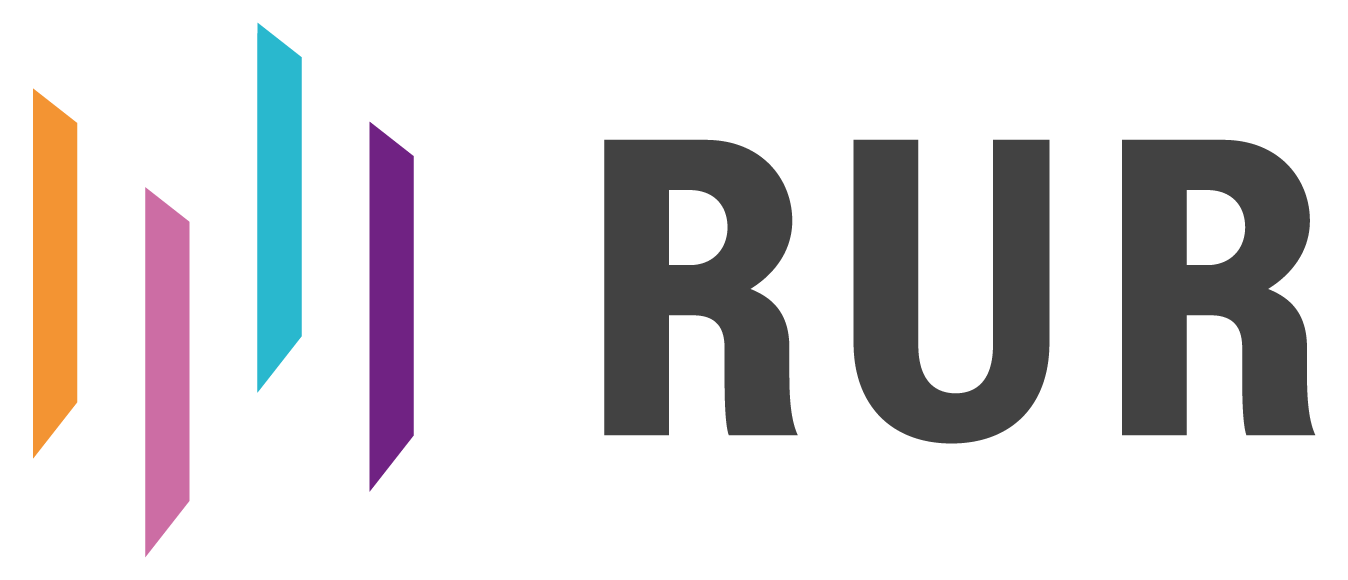 Tento program probíhá v rámci aktivity B.3.13 EduPower: Platforma pedagogické excelence Ústeckého kraje projektu RUR – Region univerzitě, univerzita regionu (reg. č. CZ.10.02.01/00/22_002/0000210)